November 19, 2014
Calvary Chapel of El Paso
Daniel 2:1-23
Daniel 2:1
And in the second year of the reign of Nebuchadnezzar Nebuchadnezzar dreamed dreams, wherewith his spirit was troubled, and his sleep brake from him.
Daniel 2:2
Then the king commanded to call the magicians, and the astrologers, and the sorcerers, and the Chaldeans, for to shew the king his dreams. So they came and stood before the king.
Daniel 2:3
And the king said unto them, I have dreamed a dream, and my spirit was troubled to know the dream.
Daniel 2:4
Then spake the Chaldeans to the king in Syriack, O king, live for ever: tell thy servants the dream, and we will shew the interpretation.
Daniel 2:5
The king answered and said to the Chaldeans, The thing is gone from me: if ye will not make known unto me the dream, with the interpretation thereof, ye shall be cut in pieces, and your houses shall be made a dunghill.
Daniel 2:6
But if ye shew the dream, and the interpretation thereof, ye shall receive of me gifts and rewards and great honour: therefore shew me the dream, and the interpretation thereof.
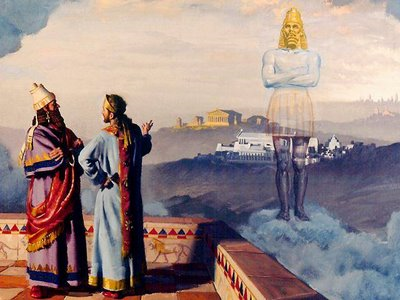 Colossians 2:8
Beware lest any man spoil you through philosophy and vain deceit, after the tradition of men, after the rudiments of the world, and not after Christ.
Colossians 2:9
For in him dwelleth all the fulness of the Godhead bodily.
Colossians 2:10
And ye are complete in him, which is the head of all principality and power:
Daniel 2:4
Then spake the Chaldeans to the king in Syriack, O king, live for ever: tell thy servants the dream, and we will shew the interpretation.
Daniel 2:5
The king answered and said to the Chaldeans, The thing is gone from me: if ye will not make known unto me the dream, with the interpretation thereof, ye shall be cut in pieces, and your houses shall be made a dunghill.
Daniel 2:6
But if ye shew the dream, and the interpretation thereof, ye shall receive of me gifts and rewards and great honour: therefore shew me the dream, and the interpretation thereof.
Daniel 2:7
They answered again and said, Let the king tell his servants the dream, and we will shew the interpretation of it.
Daniel 2:8
The king answered and said, I know of certainty that ye would gain the time, because ye see the thing is gone from me.
Daniel 2:9a
But if ye will not make known unto me the dream, there is but one decree for you: for ye have prepared lying and corrupt words to speak before me, till the time be changed:
Daniel 2:9b
…therefore tell me the dream, and I shall know that ye can shew me the interpretation thereof.
Ezekiel 21:21
For the king of Babylon stood at the parting of the way, at the head of the two ways, to use divination: he made his arrows bright, he consulted with images, he looked in the liver.
Daniel 2:10a
The Chaldeans answered before the king, and said, There is not a man upon the earth that can shew the king's matter:
Daniel 2:10b
…therefore there is no king, lord, nor ruler, that asked such things at any magician, or astrologer, or Chaldean.
Daniel 2:11
And it is a rare thing that the king requireth, and there is none other that can shew it before the king, except the gods, whose dwelling is not with flesh.
Daniel 2:12
For this cause the king was angry and very furious, and commanded to destroy all the wise men of Babylon.
Daniel 2:13
And the decree went forth that the wise men should be slain; and they sought Daniel and his fellows to be slain.
Daniel 2:14
Then Daniel answered with counsel and wisdom to Arioch the captain of the king's guard, which was gone forth to slay the wise men of Babylon:
Daniel 2:15
He answered and said to Arioch the king's captain, Why is the decree so hasty from the king? Then Arioch made the thing known to Daniel.
Daniel 2:16
Then Daniel went in, and desired of the king that he would give him time, and that he would shew the king the interpretation.
Proverbs 29:11
A fool uttereth all his mind: but a wise man keepeth it in till afterwards.
Proverbs 29:20
Seest thou a man that is hasty in his words? there is more hope of a fool than of him.
Daniel 2:17
Then Daniel went to his house, and made the thing known to Hananiah, Mishael, and Azariah, his companions:
Daniel 2:18
That they would desire mercies of the God of heaven concerning this secret; that Daniel and his fellows should not perish with the rest of the wise men of Babylon.
Daniel 2:19
Then was the secret revealed unto Daniel in a night vision. Then Daniel blessed the God of heaven.
Daniel 2:20
Daniel answered and said, Blessed be the name of God for ever and ever: for wisdom and might are his:
Daniel 2:21
And he changeth the times and the seasons: he removeth kings, and setteth up kings: he giveth wisdom unto the wise, and knowledge to them that know understanding:
Daniel 2:22
He revealeth the deep and secret things: he knoweth what is in the darkness, and the light dwelleth with him.
Daniel 2:23a
I thank thee, and praise thee, O thou God of my fathers, who hast given me wisdom and might, and hast made known unto me now what we desired of thee:
Daniel 2:23b
…for thou hast now made known unto us the king's matter.
James 1:5
If any of you lack wisdom, let him ask of God, that giveth to all men liberally, and upbraideth not; and it shall be given him.
Psalm 92:1
It is a good thing to give thanks unto the LORD, and to sing praises unto thy name, O most High:
Psalm 92:2
To shew forth thy lovingkindness in the morning, and thy faithfulness every night,
Psalm 92:3
Upon an instrument of ten strings, and upon the psaltery; upon the harp with a solemn sound.
Psalm 92:4
For thou, LORD, hast made me glad through thy work: I will triumph in the works of thy hands.
Philippians 4:6
Be careful for nothing; but in every thing by prayer and supplication with thanksgiving let your requests be made known unto God.
Philippians 4:7
And the peace of God, which passeth all understanding, shall keep your hearts and minds through Christ Jesus.
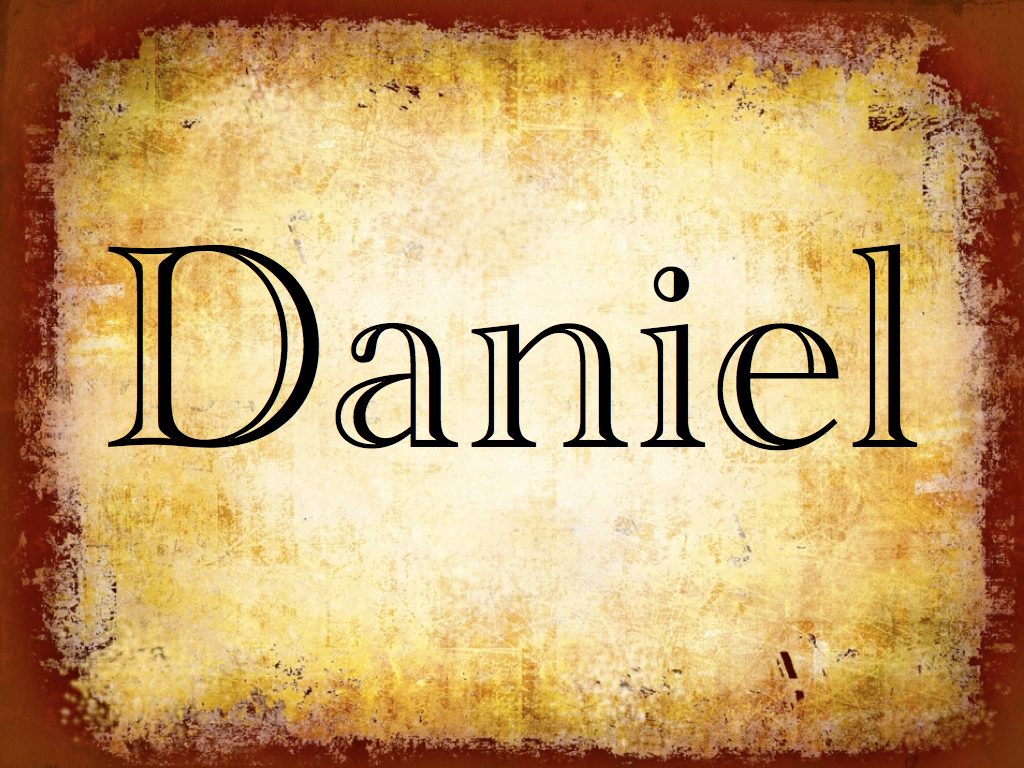